COSTINEȘTI- MEDICAL HYSTORY AND BALNEOTHERAPYOana Nicole Stoican , Facultatea de Medicină, Universitatea Transilvania din Brașov,Prof. dr. ec. Mirela Stoican CNEAB, BraşovProf. dr. Daniela Vărvăruc         Liceul Tehnologic de Servicii Sf. Ap. Andrei, Ploiești
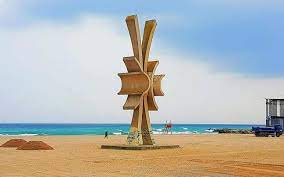 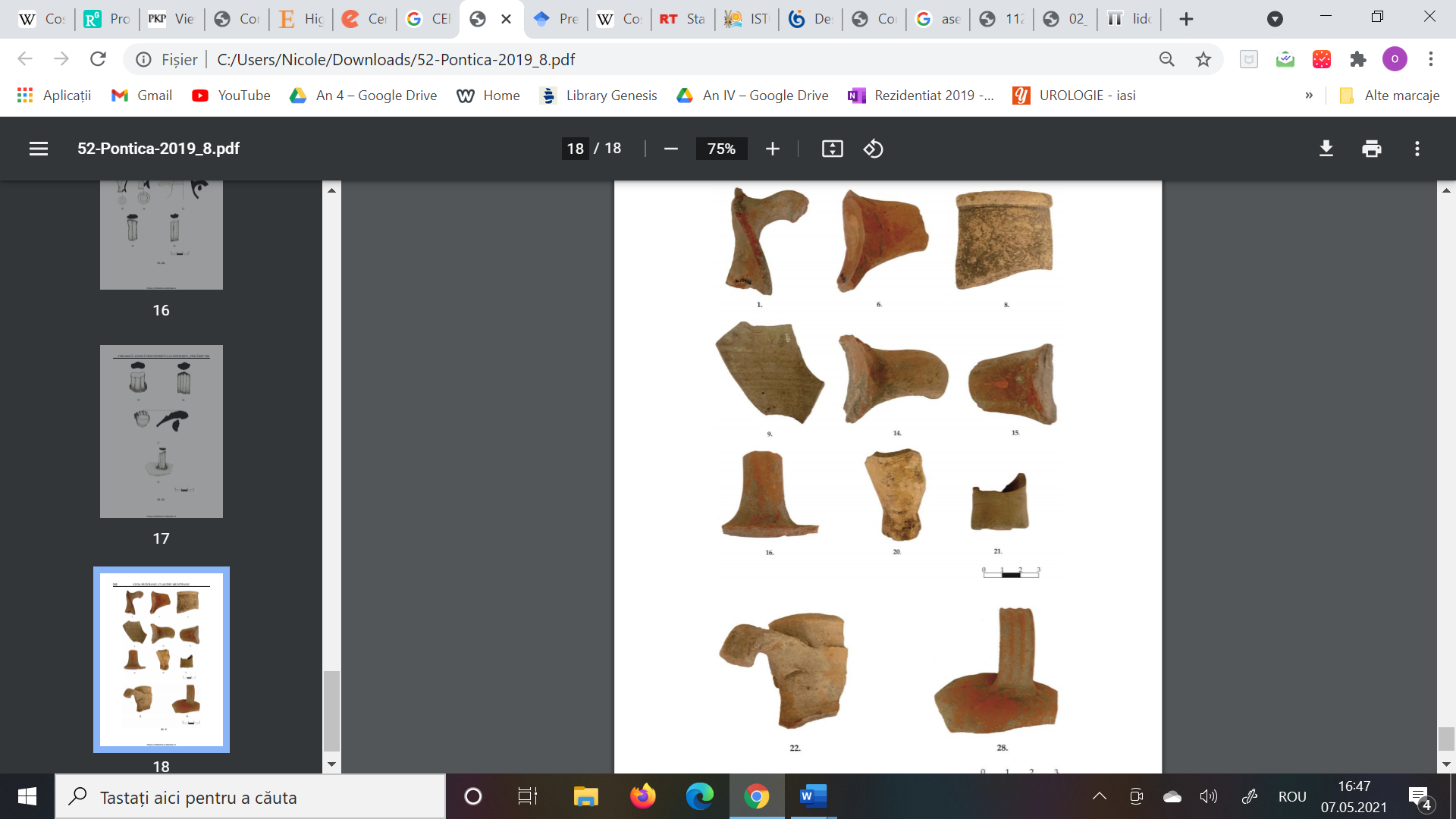 Historical data
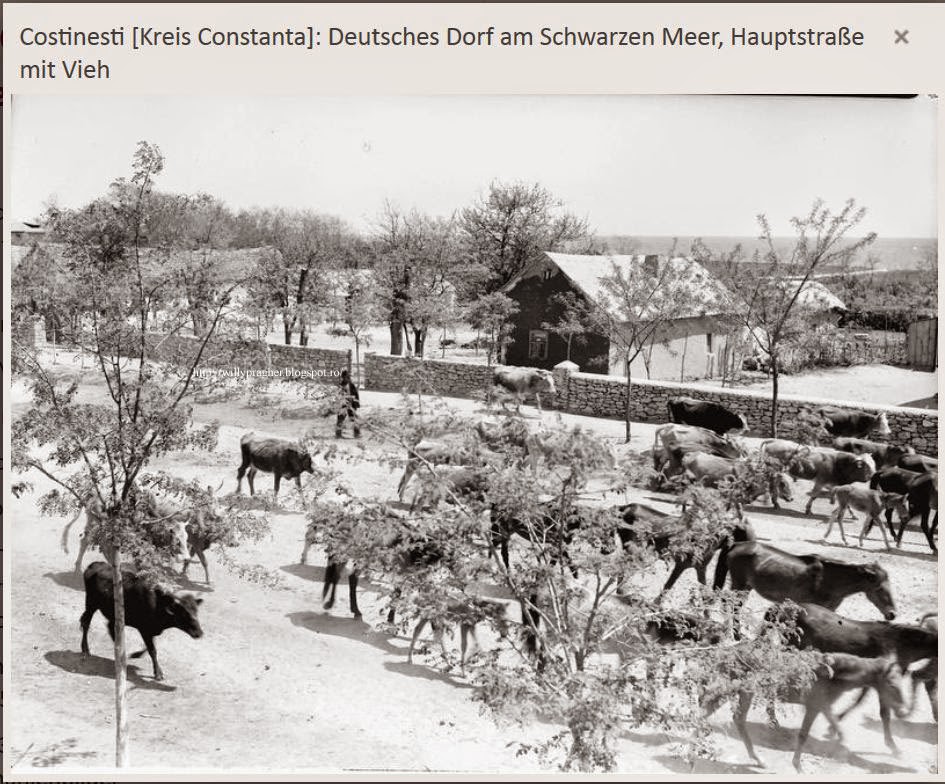 Over time, the town has known different names, depending on the peoples who have transited and occupied the area, among them we mention:
 - Stratoni, during the Byzantine Empire; 
Mangeapunar, during the Ottoman Empire, until 1840; 
 Büffelbrunen, during the time of the Dobrogean Germans, in Romanian the Fountain of the Buffaloes
   was translated into Romanian; name used until 1940; 
The release, in 1960, a well-known name due to the young students who attended
 the area during the summer
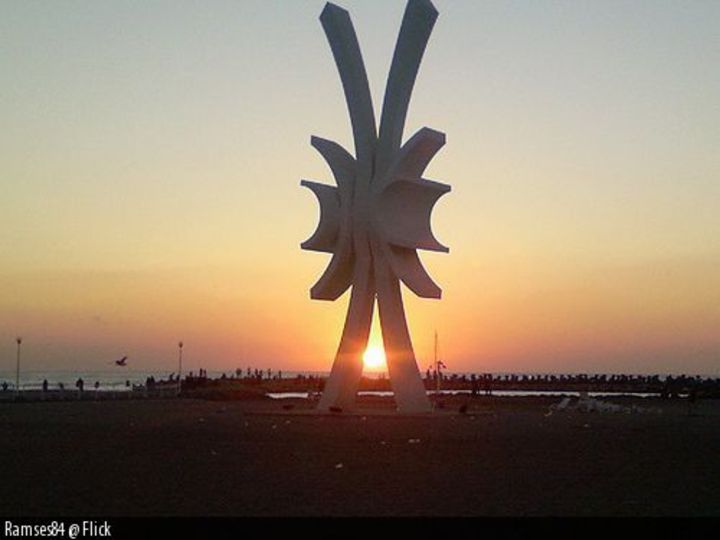 The obelisk, an important symbol of Costinesti, "was inaugurated in June 2006" , 
after being destroyed by floods in 2005.
 Initially, it was built "in 1969, by Dobrogea architect Wilhelm Demeter" 
. The construction was a tourist attraction and a meeting place for young people. 
“In occult literature, the obelisk has the shape of a hell, representing a Masonic symbol,
 because of its shape - split and eccentric.
 Initially, the emblem of the three concentric circles was used, 
which plays a very important role in occult beliefs. 
Hell symbolizes the "Three Worlds" of divine creation,
 each of the three circles having the same center. "
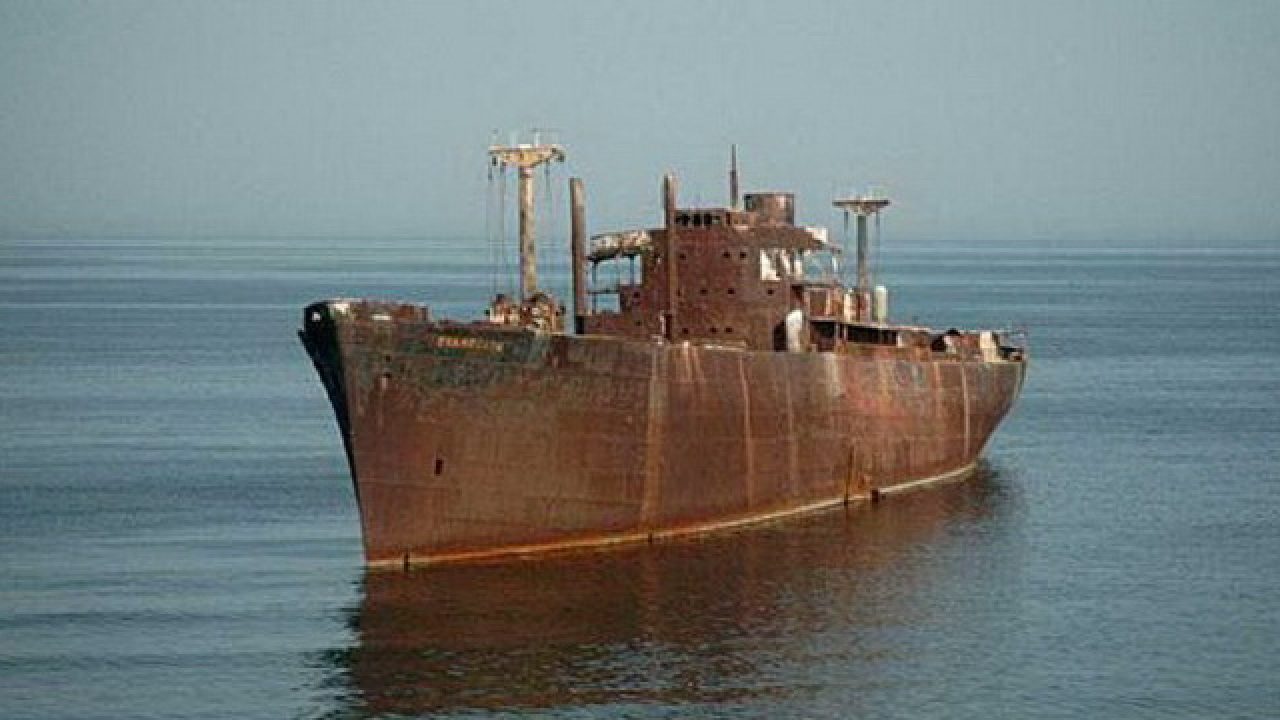 Anthropic tourist heritage, the resort has
 - The nunnery “Sfânta Elena de la Mare”  located 3 km from the village of Schitu,
 dating from 1929; 
The obelisk; 
- Epava Evanghelia; 
- Summer Theater.
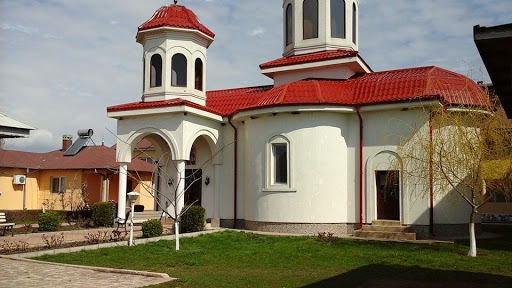 Spa treatment conditions The natural healing factors specific to Costinesti resort are the following:
 - Psmatotherapy, favored by the fine sand of the beach; 
Heliotherapy, especially in the summer season, when an average
 of 10 to 12 hours of sunshine per day is estimated;
- pelloidotherapy;
Thallassoterrapy;
Climatotherapy.
disorders of the nervous system o neuritis, polyneuritis, o sequelae after different types of central nervous system infections;
gynecological diseases a metritis, a cervicitis, or amenorrhea, oligomenorrhea, dysmenorrhea; 
dermatological conditions o squamous dermatoses
 psoriasis, 
 keratoderma; a seborrheic syndrome
 seborrheic dermatitis,  polymorphic acne; or allergodermias 
 eczema and hives;
 mental illness a state of anxiety, a depression .
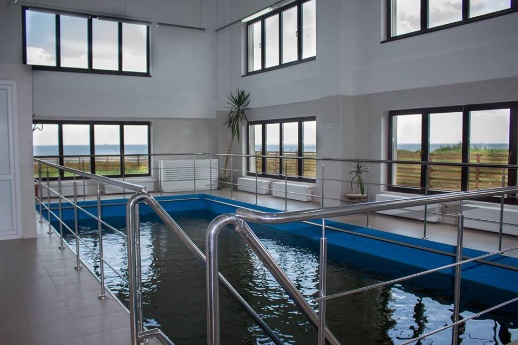 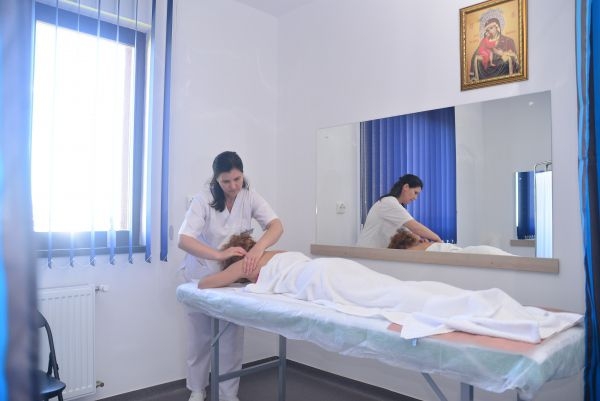 The hotel units in the spa area offer tourists : 
"physiotherapy, - gymnastics in the pool,
Techirghiol mud baths
 galvanic baths 
 massage
 ozone therapy
 laser therapy
electrotherapy
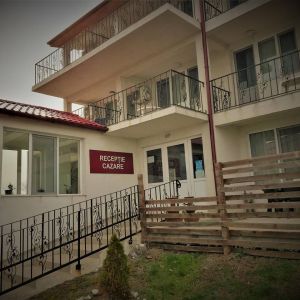 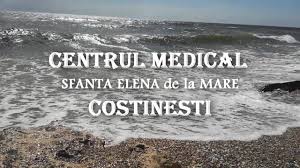 Costinesti has a real potential, which has not been properly exploited so far, 
the destination can become a real therapeutic sanctuary, with the following conditions: 
attracting funds and investors for the creation of modern therapeutic complexes; 
-  promoting the spa side of the area both nationally and internationally; 
-  hiring the state for the training of medical staff specialized in the field.